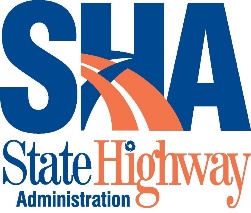 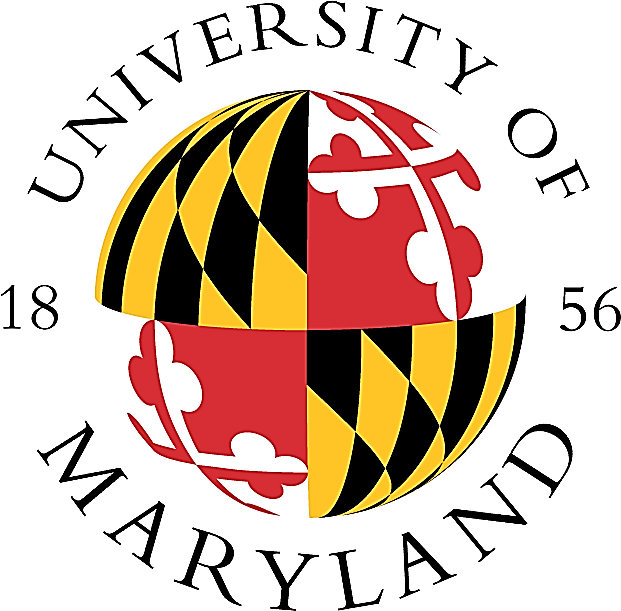 Traffic Safety and Operations Lab
University of Maryland, College Park
Maryland State Highway Administration
Unconventional Arterial Intersection Design
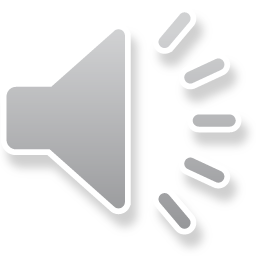 University of Maryland Advanced Transportation Day
Aug. 28th 2014
Unconventional Arterial Intersection Design (UAID)
Rerouting

Reducing conflict points

Reducing Signal Phases

Emphasizing critical movements

Splitting the intersection plane
Reduced delay

Increased capacity

Improved safety
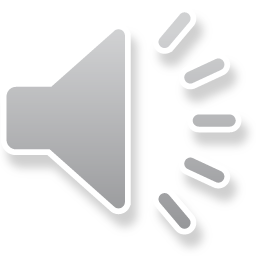 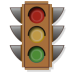 Roundabout
Unsignalized Superstreet
Unsignalized  Median U-Turn
Superstreet
Median U-turn
Continuous Flow
Roundabout
Median U-Turn
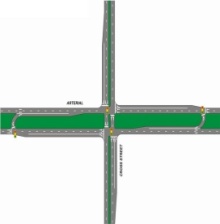 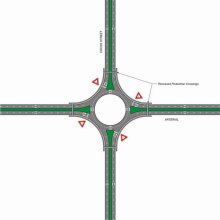 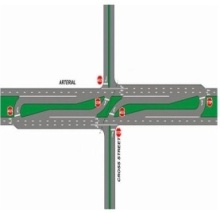 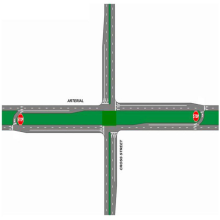 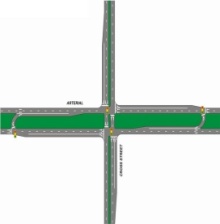 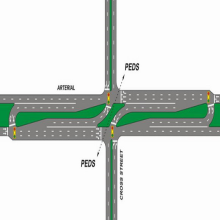 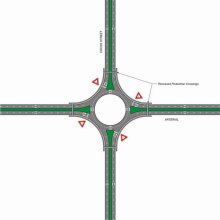 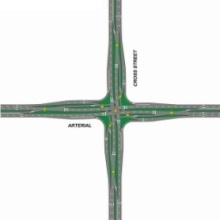 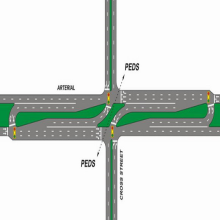 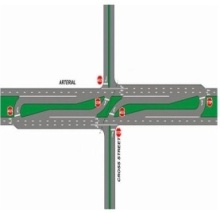 Unsignalized 
Superstreet
Superstreet
At Grade & Signalized
At Grade & Unsignalized
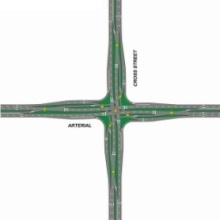 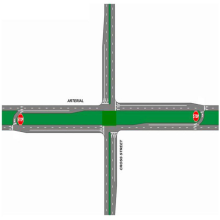 Unsignalized 
Median U-Turn
Continuous Flow
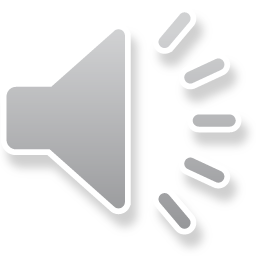 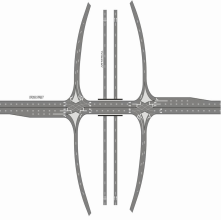 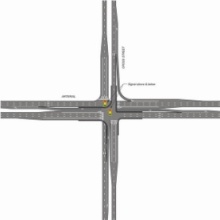 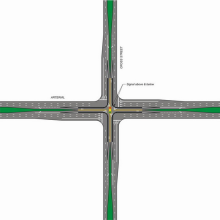 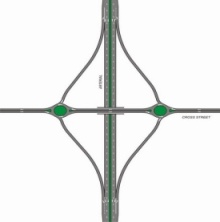 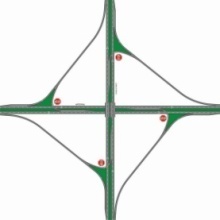 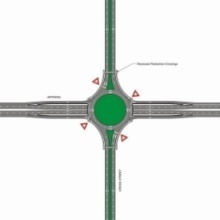 Grade-Separated & Unsignalized
Grade-Separated & Signalized
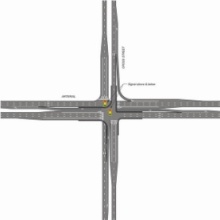 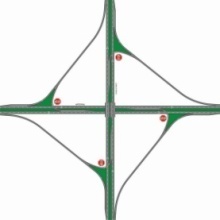 Windmill Interchange
Echelon
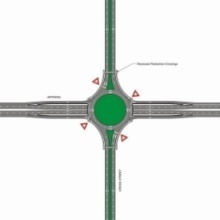 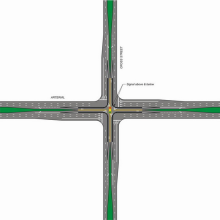 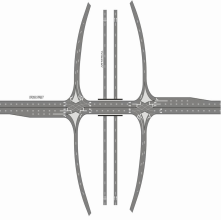 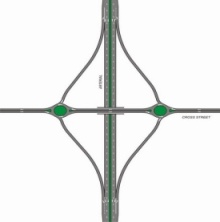 Single Roundabout
Interchange
Diverging Diamond
Echelon
Diverging Diamond Interchange
Double Roundabout
Interchange
Center Turn Overpass
Single Roundabout Interchange
Double Roundabout Interchange
Windmill Interchange
Center Turn Overpass
Superstreet
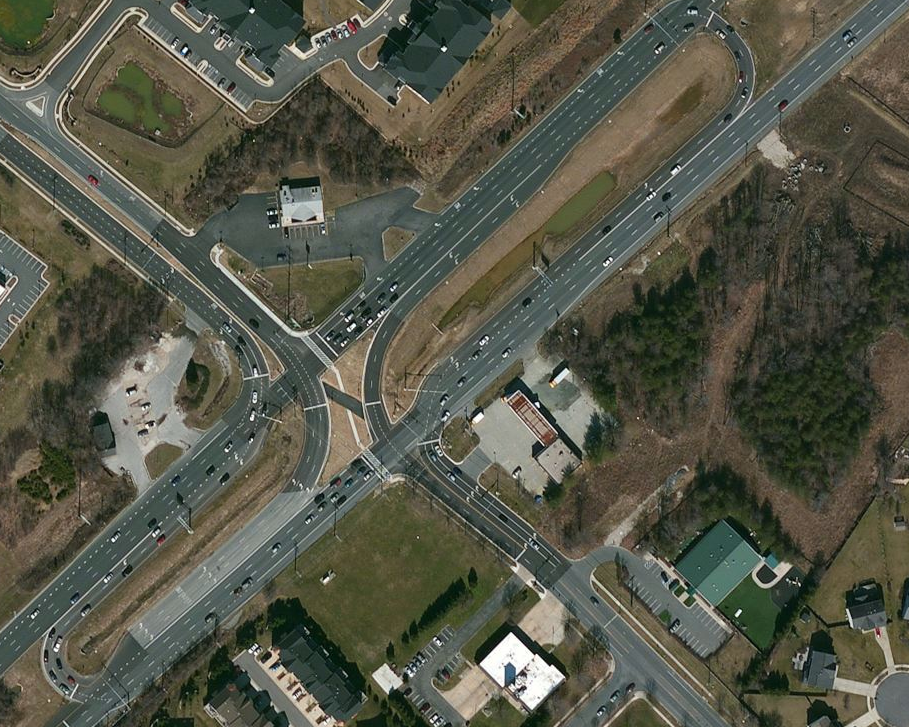 MD 3 & Waugh Chapel Rd., Odenton

Through and left-turn traffic from the minor road need take a U-turn.

Decreased arterial delay
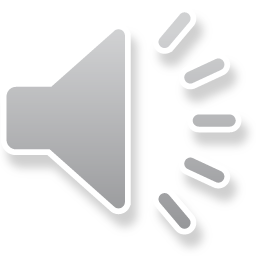 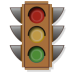 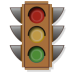 Diverging Diamond Interchange (DDI)
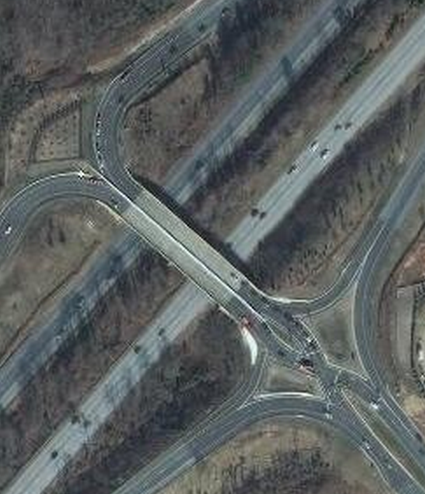 MD 295 & Arundel Mills Blvd., Hanover (half DDI)

Through traffic is on the left side for a short section and then crosses back.

Shorter off-ramp queues
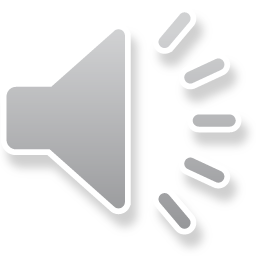 Continuous Flow Intersection (CFI)
MD210 & MD288, Accokeek
The first CFI on a U.S. state highway.

Left-turns begin several hundred feet ahead of the main intersection.

Increased capacity at the main intersection
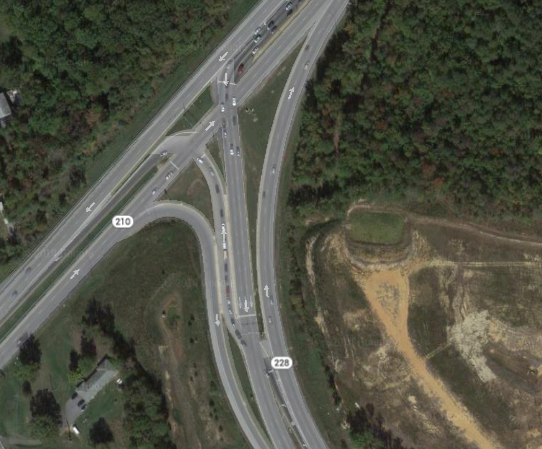 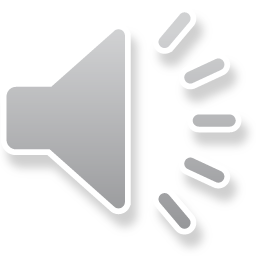 Multi-stage analysis process
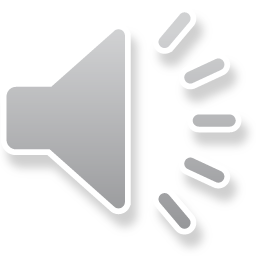 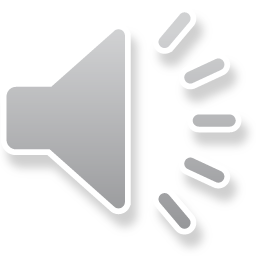 MUID
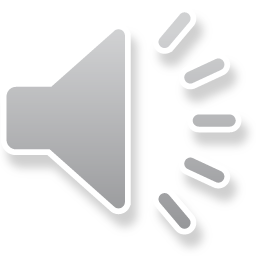 MUID